Aspirin
Tamara Hunjak
Tea Miletić
09.12.2019.
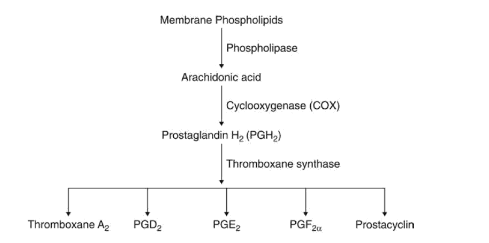 analgetik 
antipiretik
protuupalno djelovanje
antitrombocitno djelovanje

smanjuje rizik od infarkta
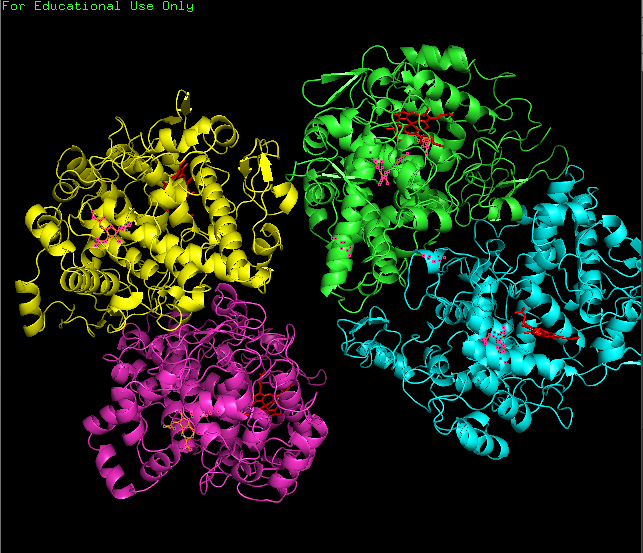 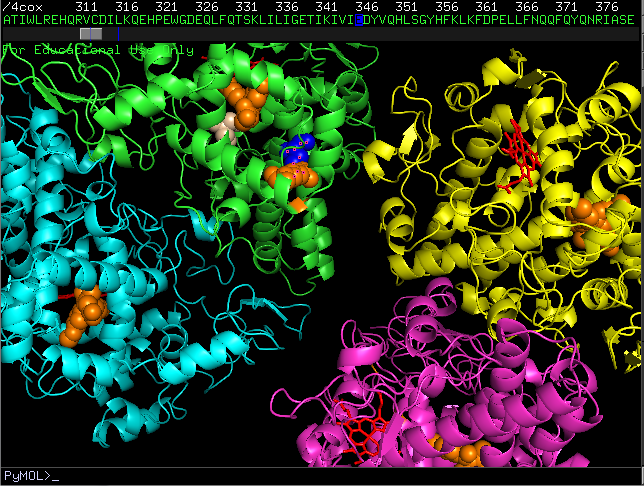 NARANČASTO: 109
PLAVO: 346
BEŽ: 530
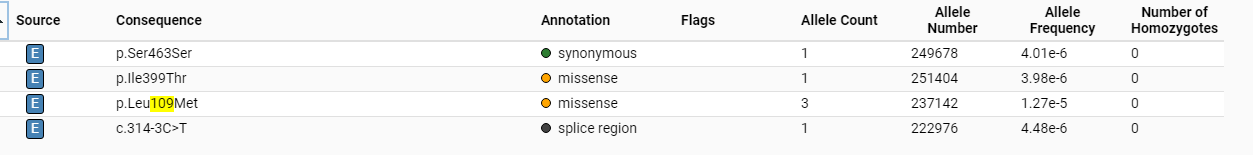 nema učinka aspirina
povećan rizik nastanka raka želudca